Наркотики. Последствия.
К чему приводят наркотики
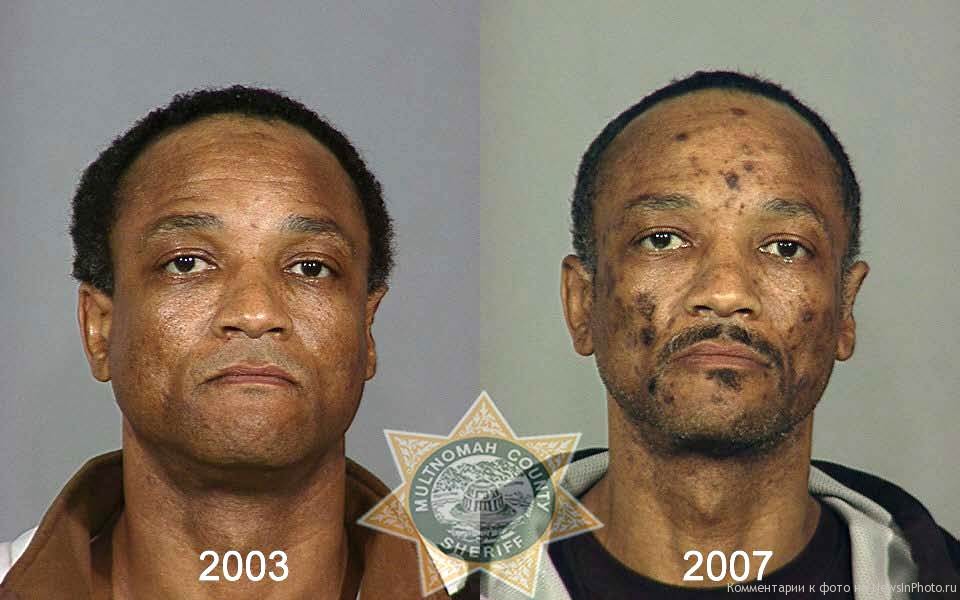 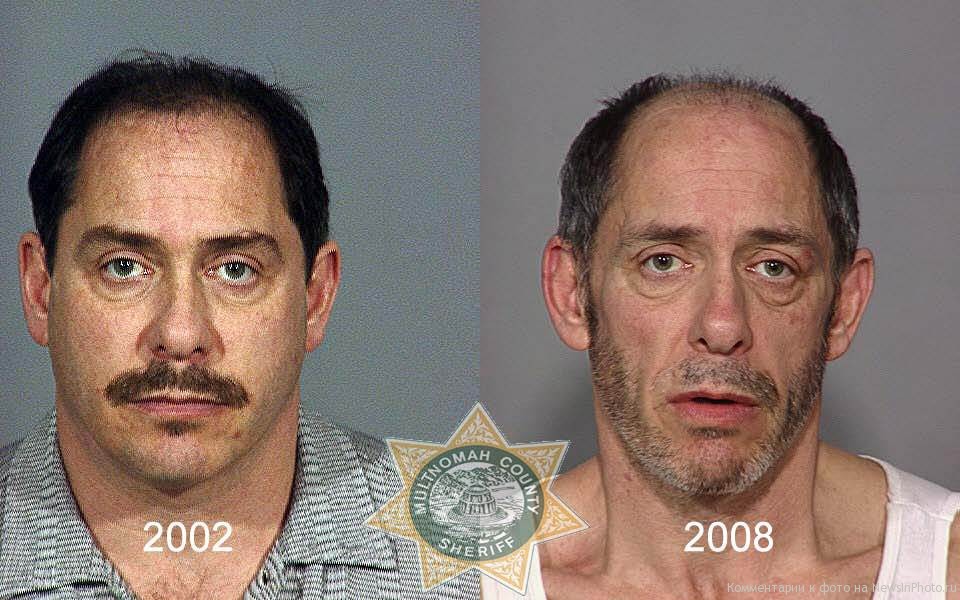 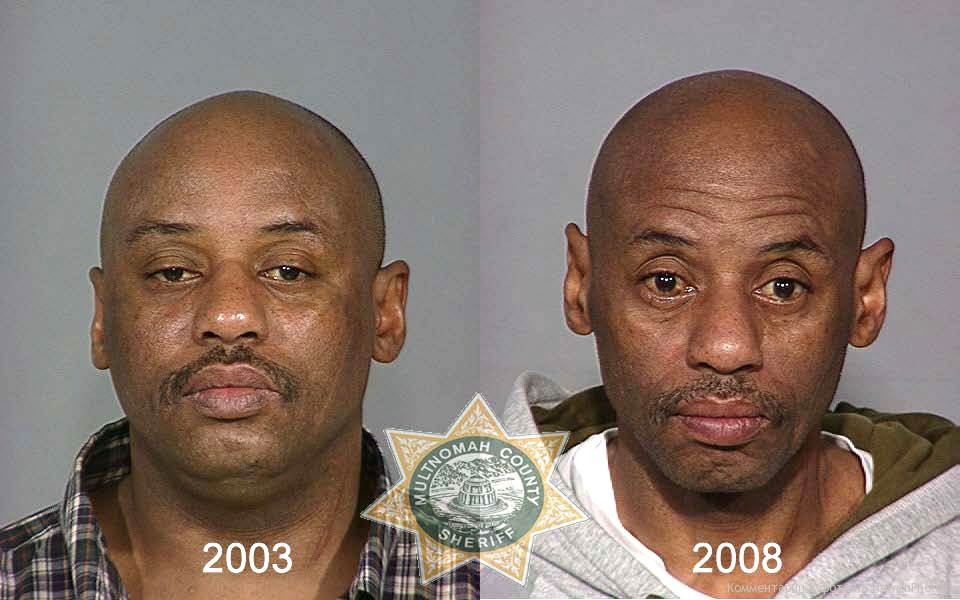 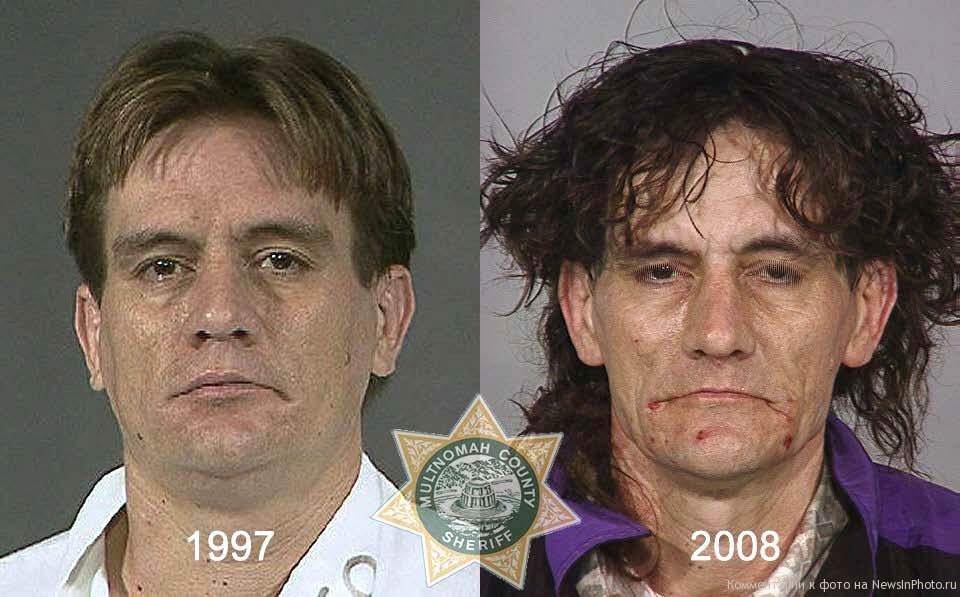 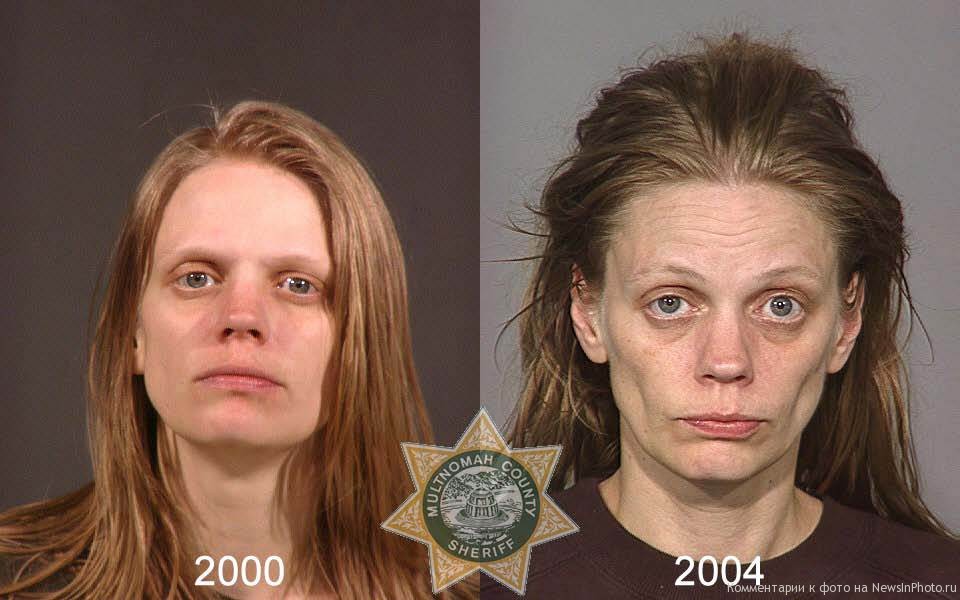 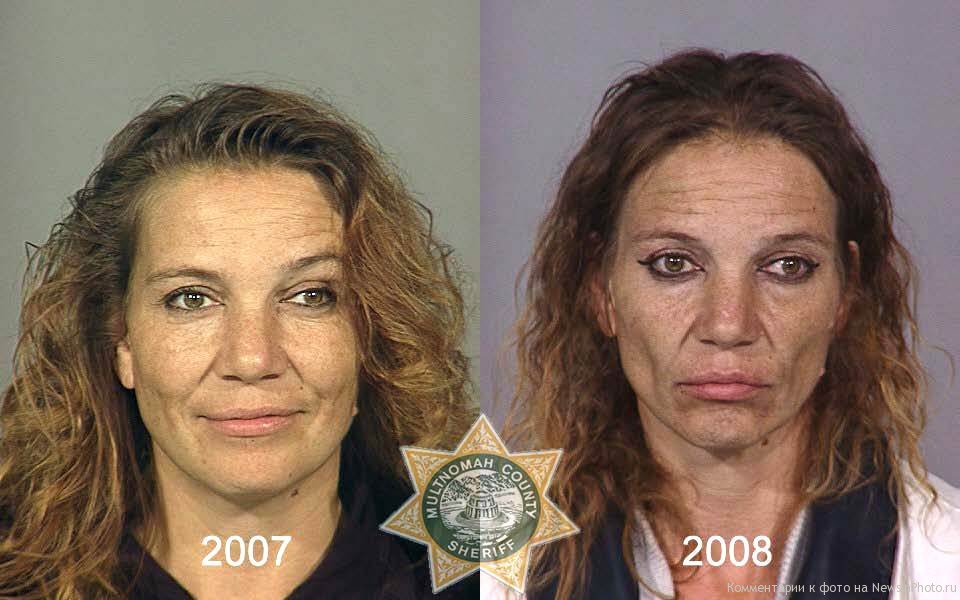 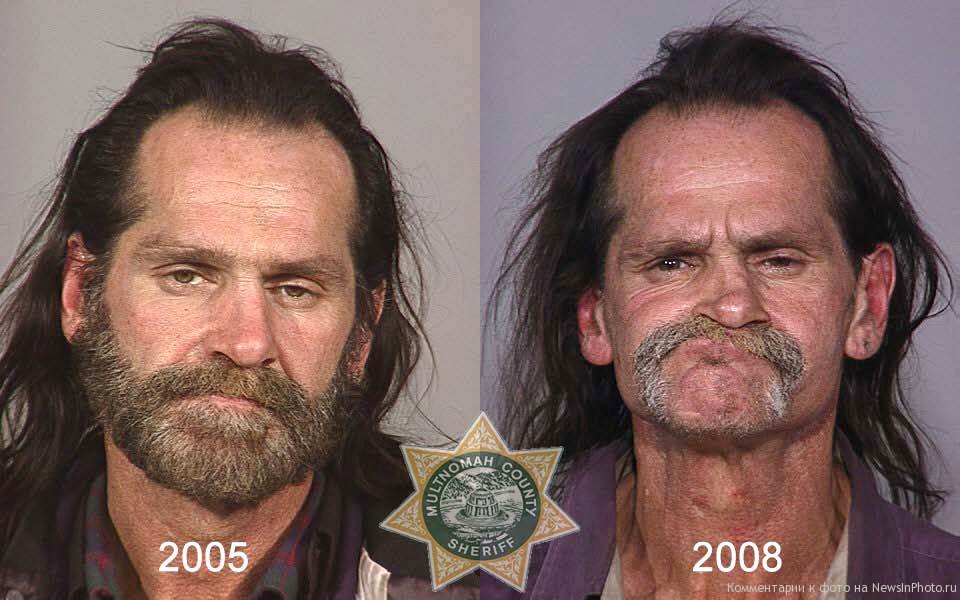 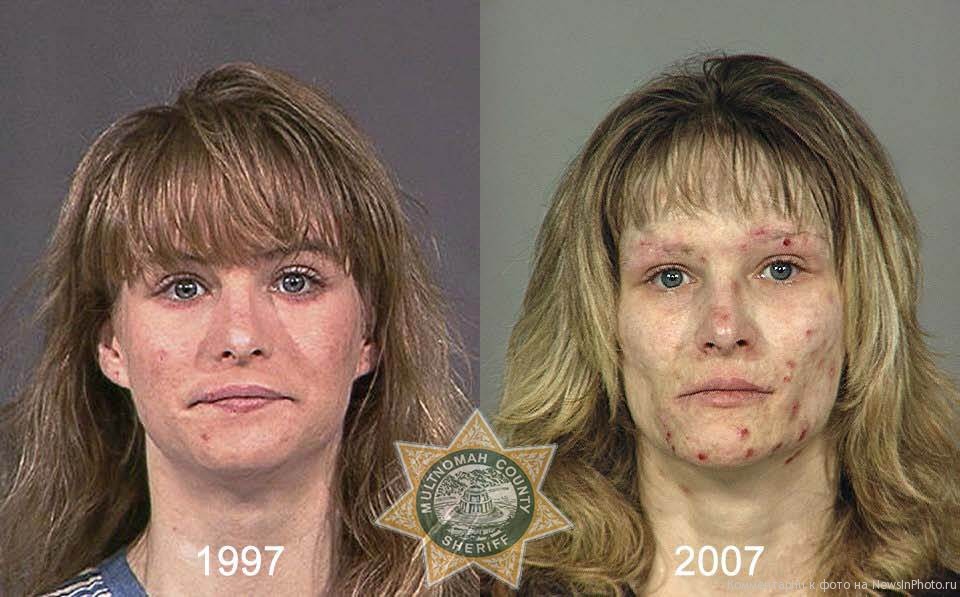 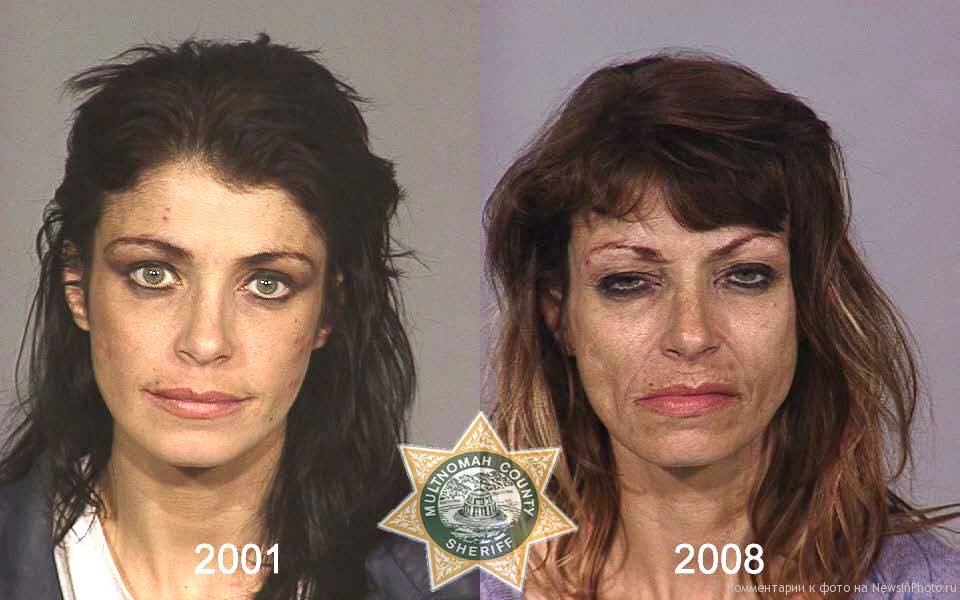 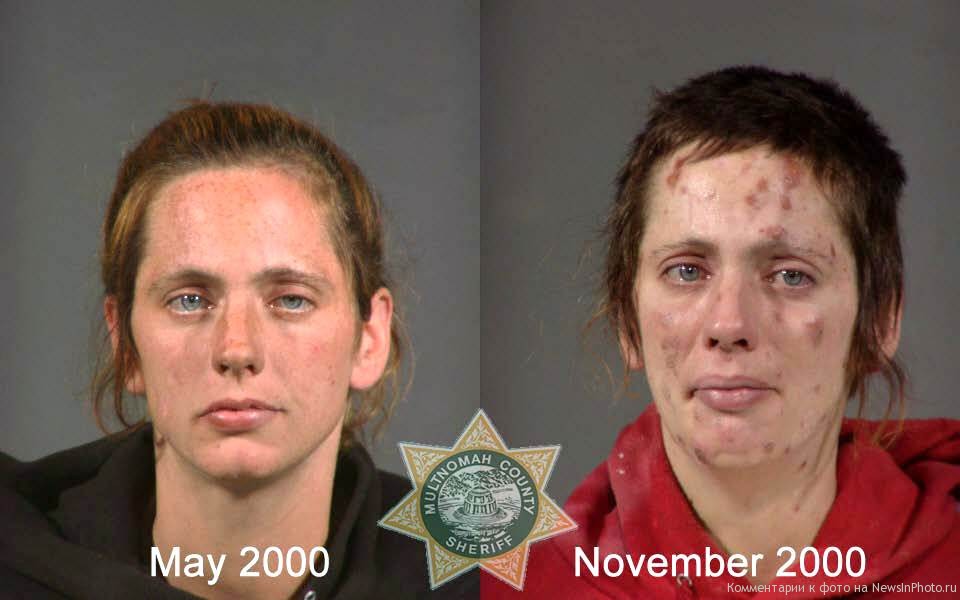 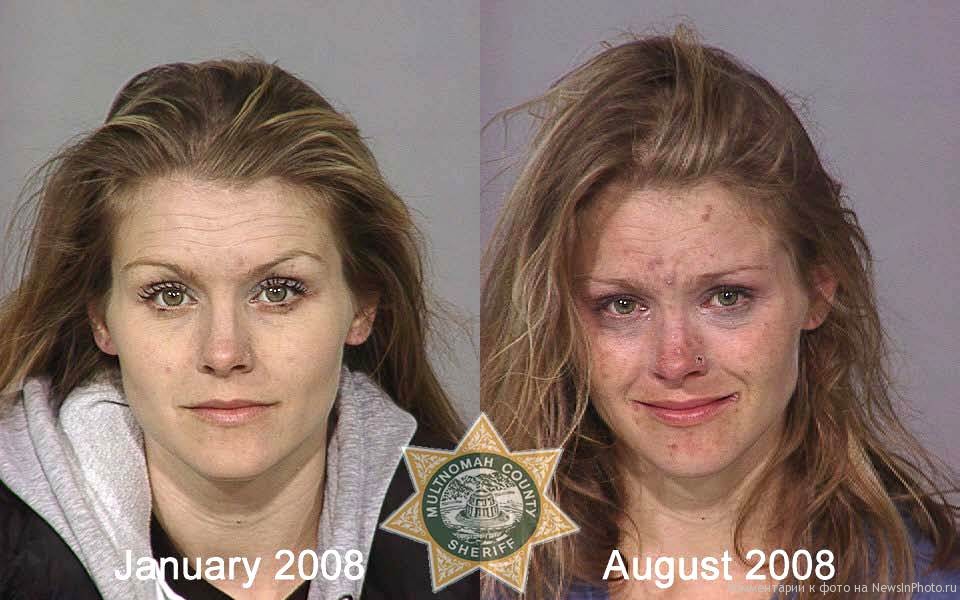 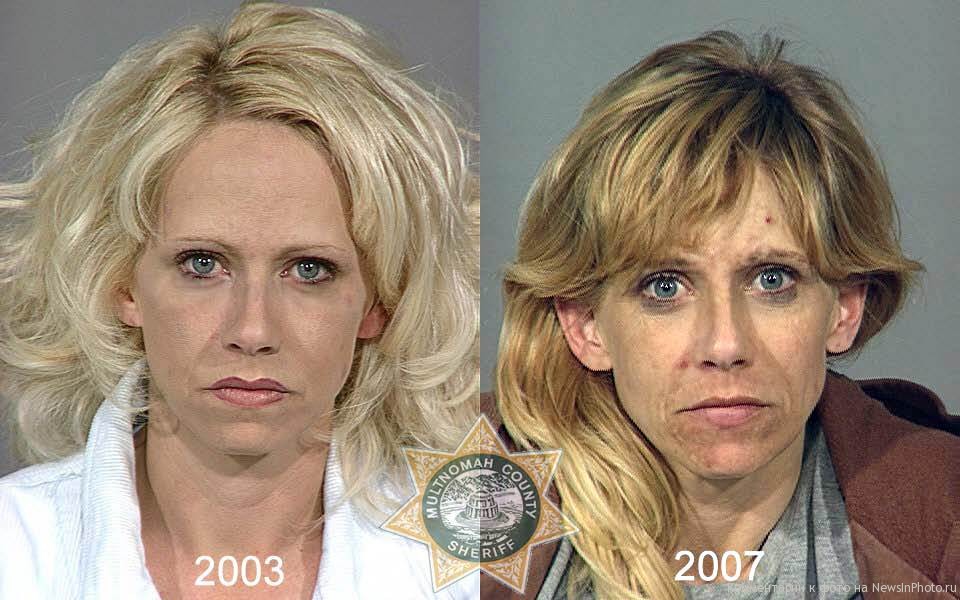 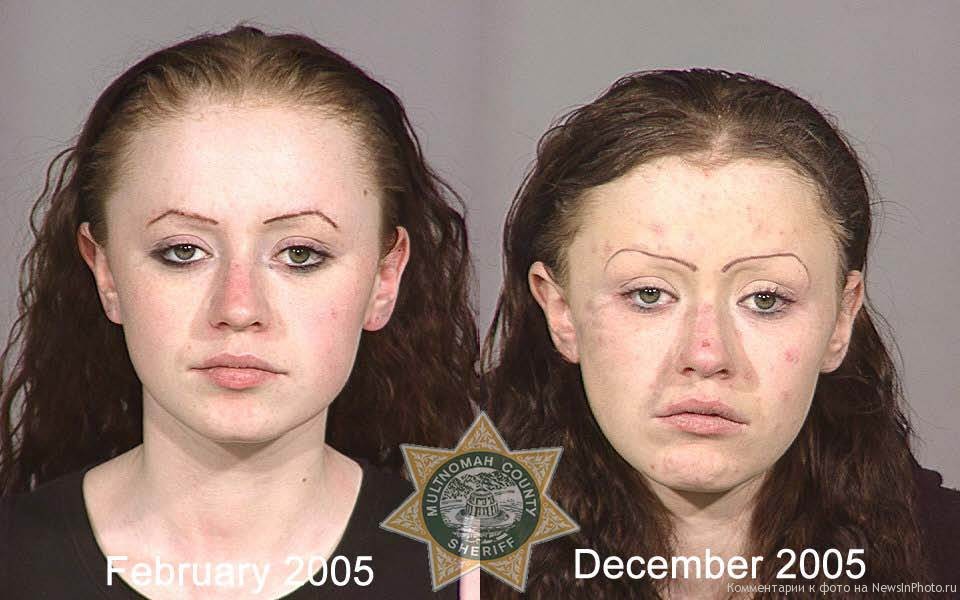